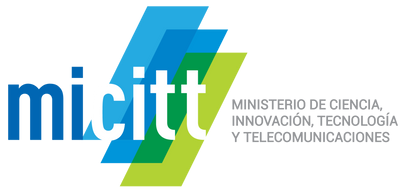 CONSEJOS DE
CIBERSEGURIDAD
P   ARA NAVEGAR EN
LA WEB
APRENDE A  IDENTIFICAR ENLACES Y DIRECCIONES DE CORREO  FRAUDULENTOS
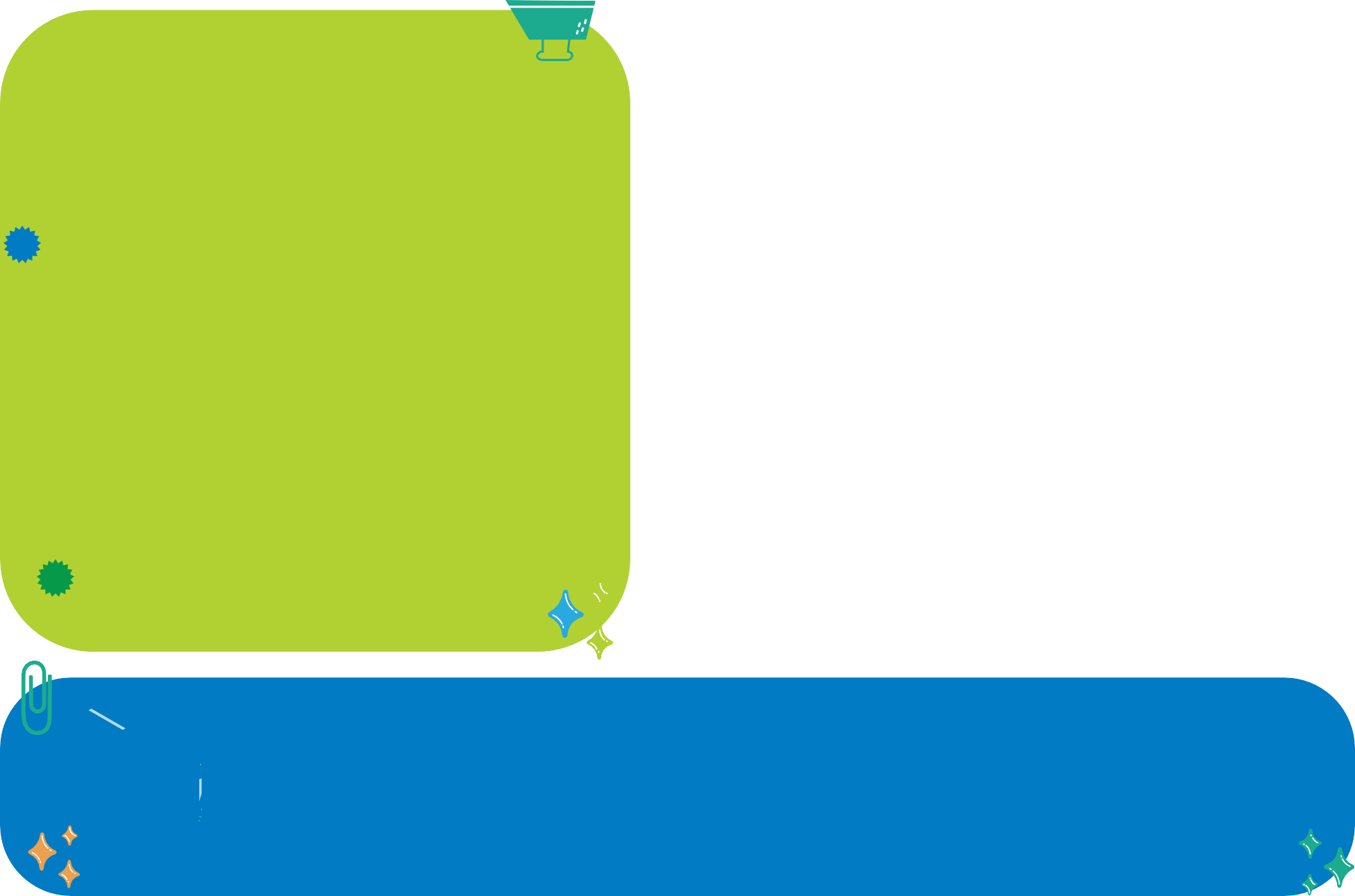 NO ABRAS O  DESCARGUES ARCHIVOS DESCONOCIDOS  DE PÁGINAS WEB
Los archivos desconocidos  pueden contener malware que  comprometa la seguridad de tu  dispositivo y datos.
Verifica cuidadosamente los  enlaces y direcciones de correo  electrónico antes de hacer clic
o proporcionar información.
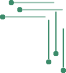 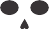 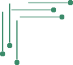 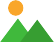 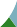 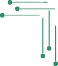 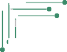 Presta atención a errores ortográficos,  enlaces que no mencionen directamente a  la entidad que representan o correos  electrónicos que parezcan sospechosos.
Evita descargar o abrir archivos  adjuntos de fuentes no confiables o  sospechosas.
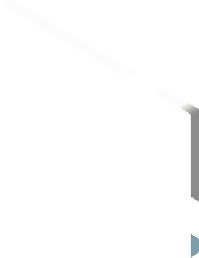 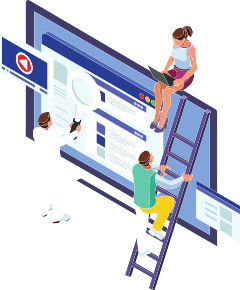 VERIFICA  LA  AUTENTICIDAD DE LOS SITIOS WEB DE INSTITUCIONES ESTATALES
Si necesitas acceder a un sitio web de una institución estatal, utiliza el sitio  web oficial https://sitiosoficiales.gob.go.cr/ para validar si es un sitio oficial  de la institución. Esto te ayudará a evitar sitios web fraudulentos que  intenten obtener información personal o realizar estafas.
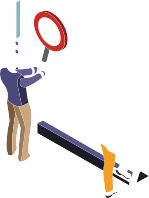 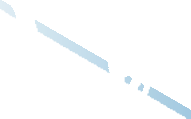 Más información
csirt@micitt.go.cr
www.micitt.go.cr
(506) 2539-2200
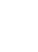